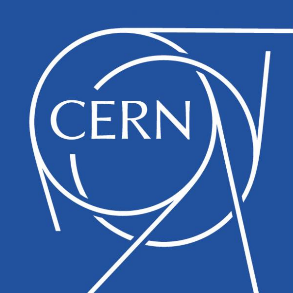 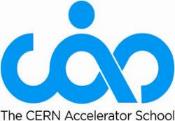 CAS 2017Vacuum simulations
Individual work – Tutorial Group #1
15 June 2017 – Glumslov - Sweden
15/06/2017
1
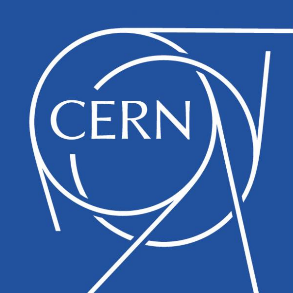 Outline
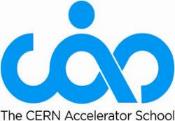 Problem description
Molflow in a nutshell
Geometrical model
Results
Sticking factor & outgassing rate
Saturation time - analytical versus Monte Carlo approaches
Transmission probability and pressure ratio as a function of sticking probability
Reference paper
Conclusions
15/06/2017
2
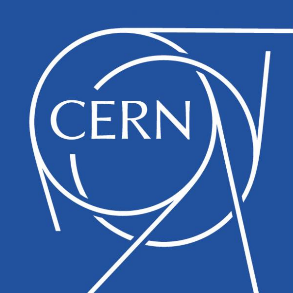 Problem description
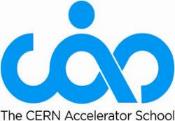 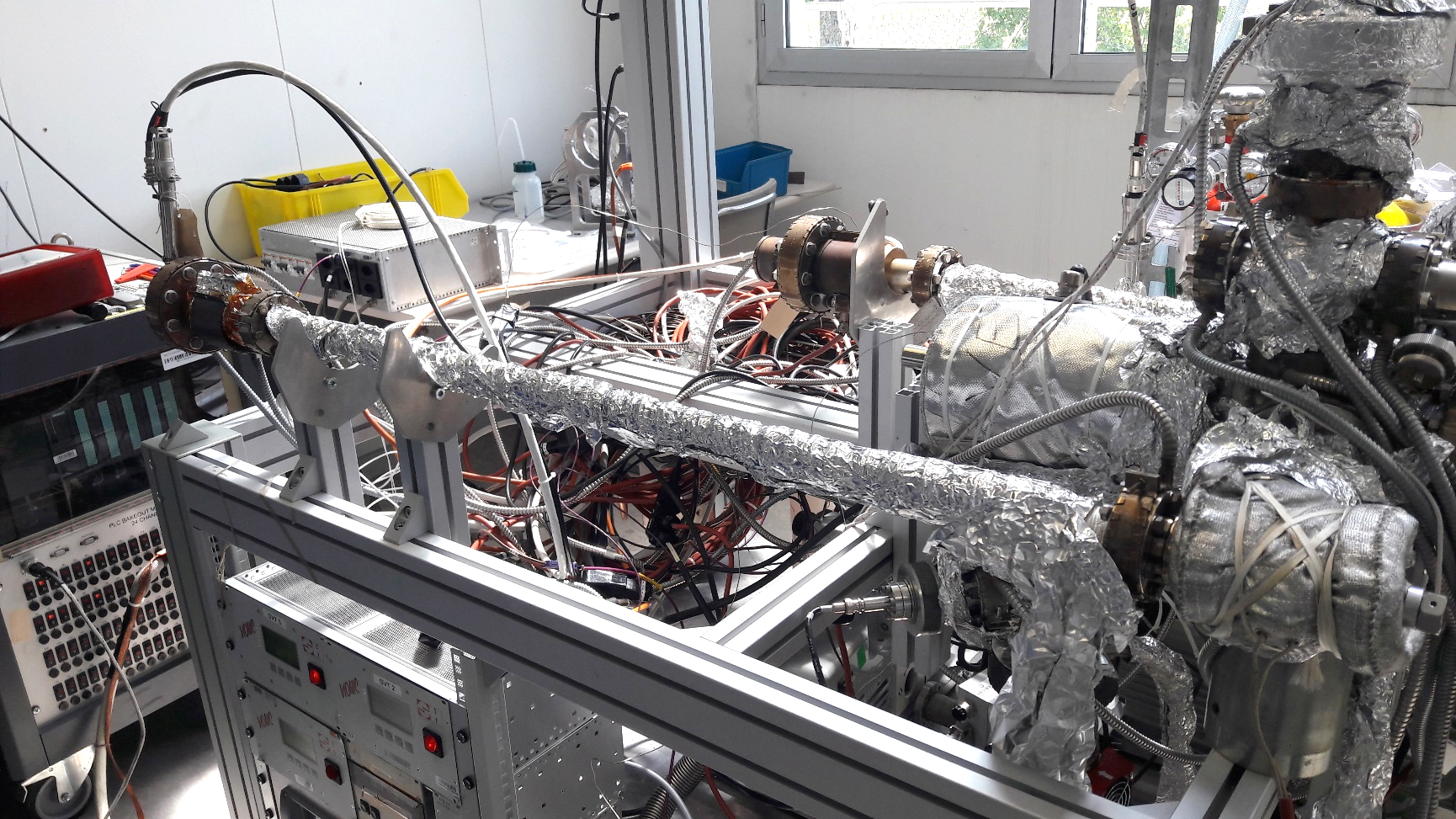 What is the sticking factor of the NEG?

What is the flow rate of the inlet gas?
P2
P1
15/06/2017
3
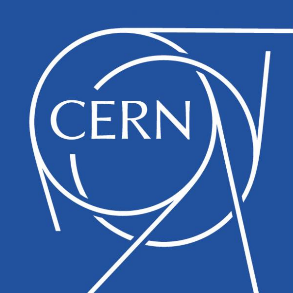 Problem description
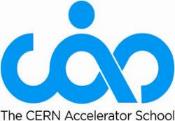 What do we know:
Pipe geometry
Pumping speed of the pump
Pressure on gauges
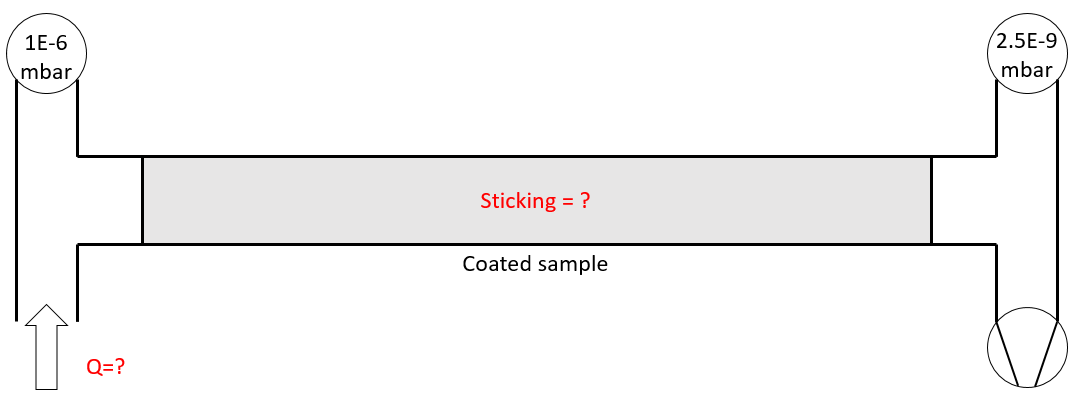 Gauge 1
Gauge 2
S = 300 l/s
15/06/2017
4
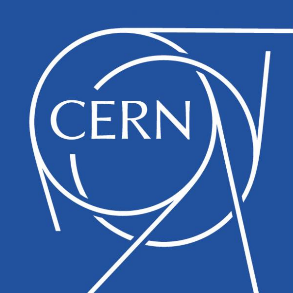 Problem description
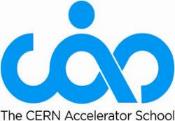 Principle:
Mass flow flowing through
 a coated chamber
Some molecules sticking 
to the coating
Some molecules pumped
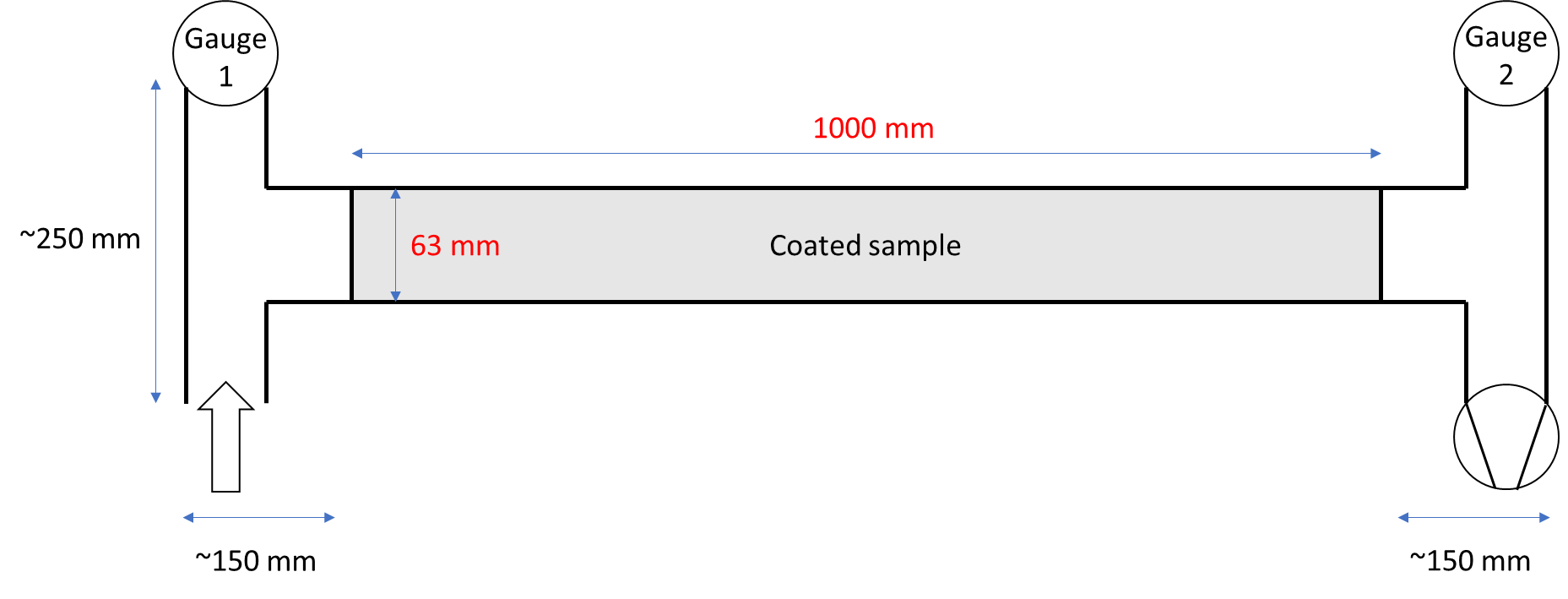 15/06/2017
5
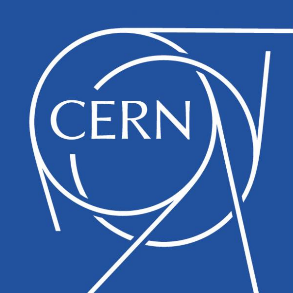 Molflow in a nutshell
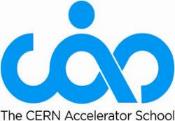 MolFlow+ is a software developed at CERN in 1990 based on Monte Carlo method

The software allows to:
Draw a vacuum system 
Calculate pressure profiles for complex geometries in molecular flow regime
In our case, evaluate the sticking probability α of NEG coating 

All the results can be visualized in a user friendly way and shown in a real  time
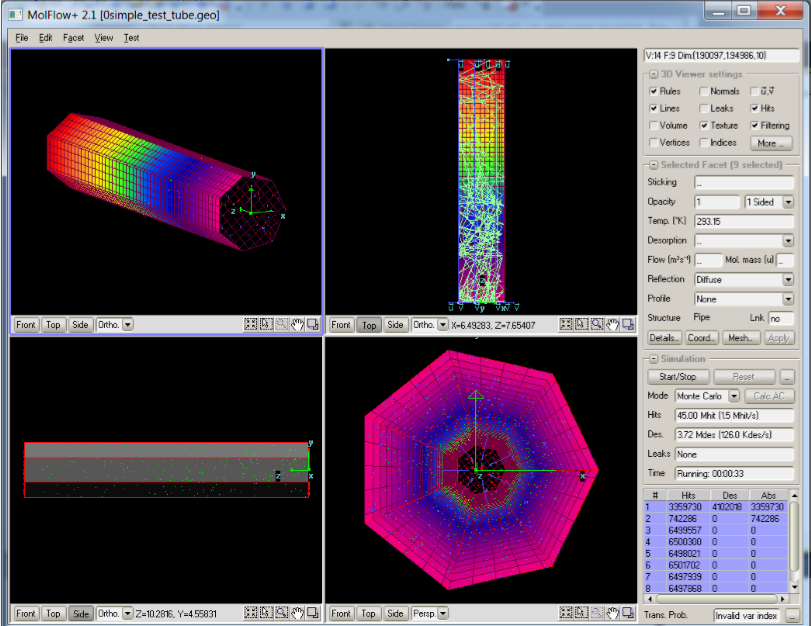 15/06/2017
6
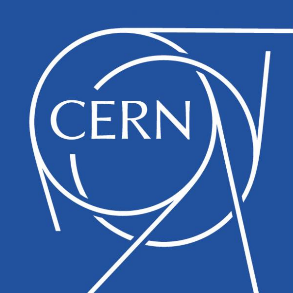 Building the geometry
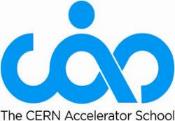 Gauge
2
Gauge
1
1000 mm
63 mm
Coated sample
Q
S = 300 l/s
~150 mm
~150 mm
15/06/2017
7
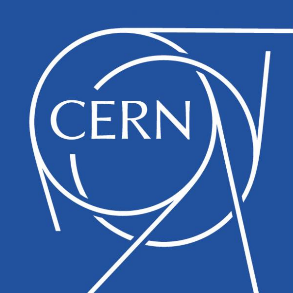 Building the geometry
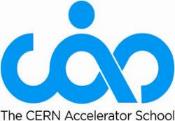 15/06/2017
8
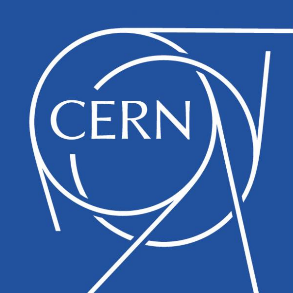 Question 1: sticking probability and injection rate
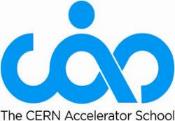 Work out pressure ratio of two gauges

Apply sticking probability to obtain the same pressure ratio in Molflow 
   – 0.052
Set the gas injection rate in the simulation to get the same pressures as given above 
   – 0.0001 mbar*l/s
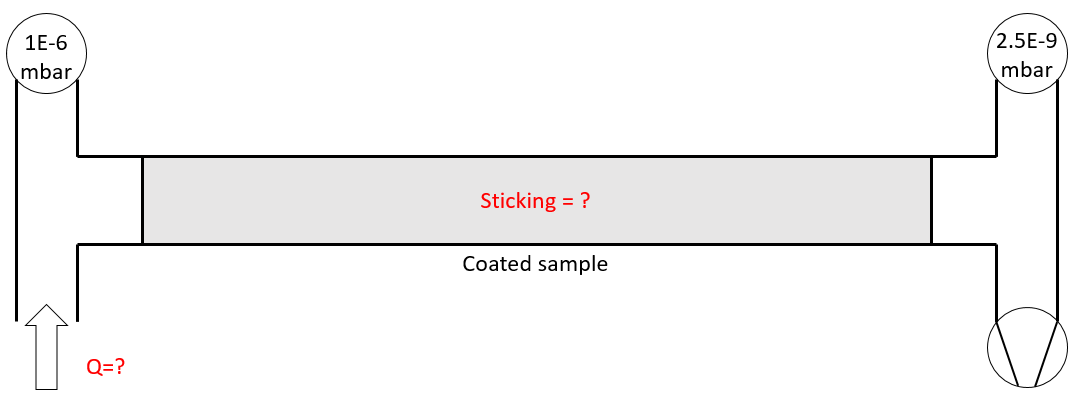 15/06/2017
9
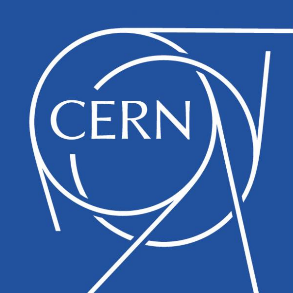 The complete system
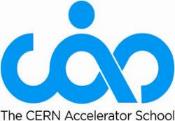 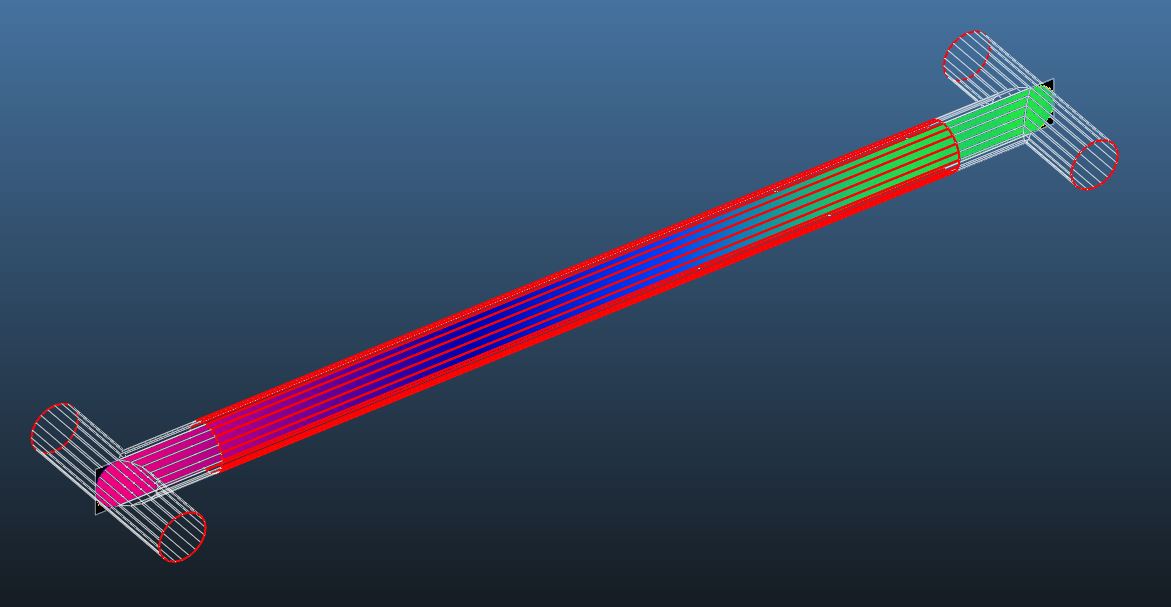 P2 = 2.5e-9 mbar
NEG coating
Sticking factor 0.052
S = 300 l/s
P1 = 1e-6 mbar
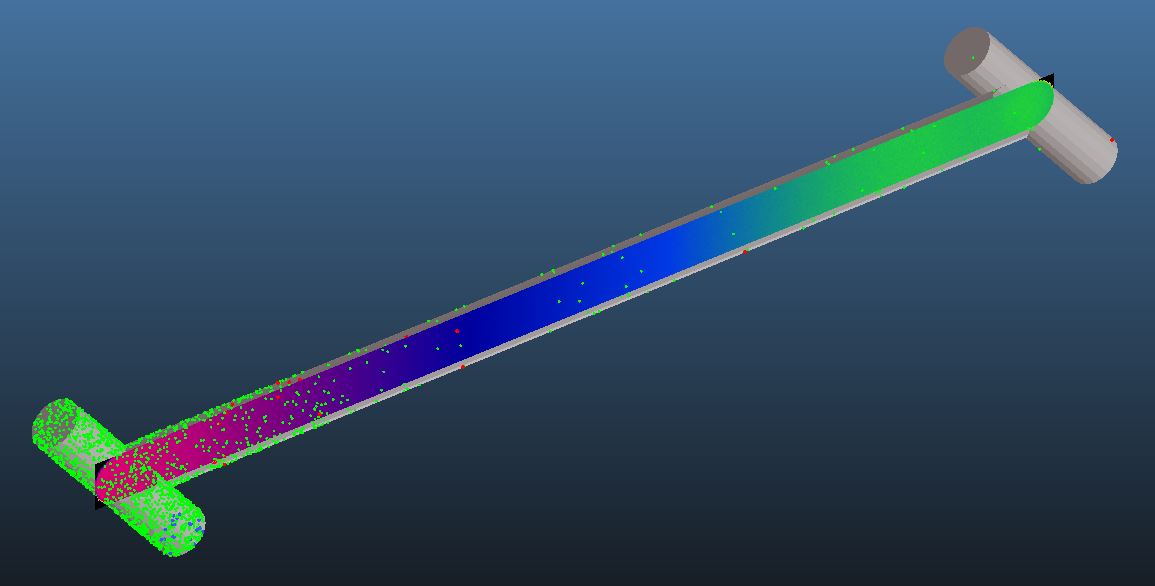 Q = 1e-4 mbar*l/s
15/06/2017
10
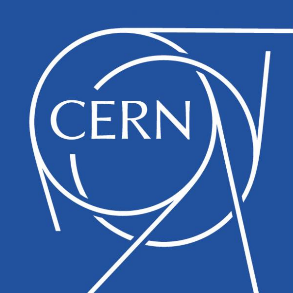 Question 2
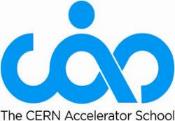 NEG coating is an effective pump, but it can’t pump gas forever: eventually it saturates. Its pumping ability drops quickly when the pumped gas forms one monolayer on the surface – corresponding to about 1E15 pumped molecules/cm2

In our setup, how much gas is that?
How much time does it take until our setup saturates?
15/06/2017
11
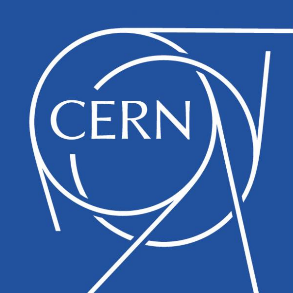 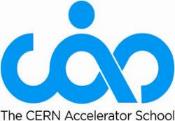 Question 2: time for complete saturation - analytical way
How much time does it take until our setup saturates?

p1=1*10-6 mbar
p2=2.5*10-7 mbar
S=300l/s
Aneg=1971.1cm2
Qs=10-4 mbar*l/s
Nsat=1015 molecules/cm2
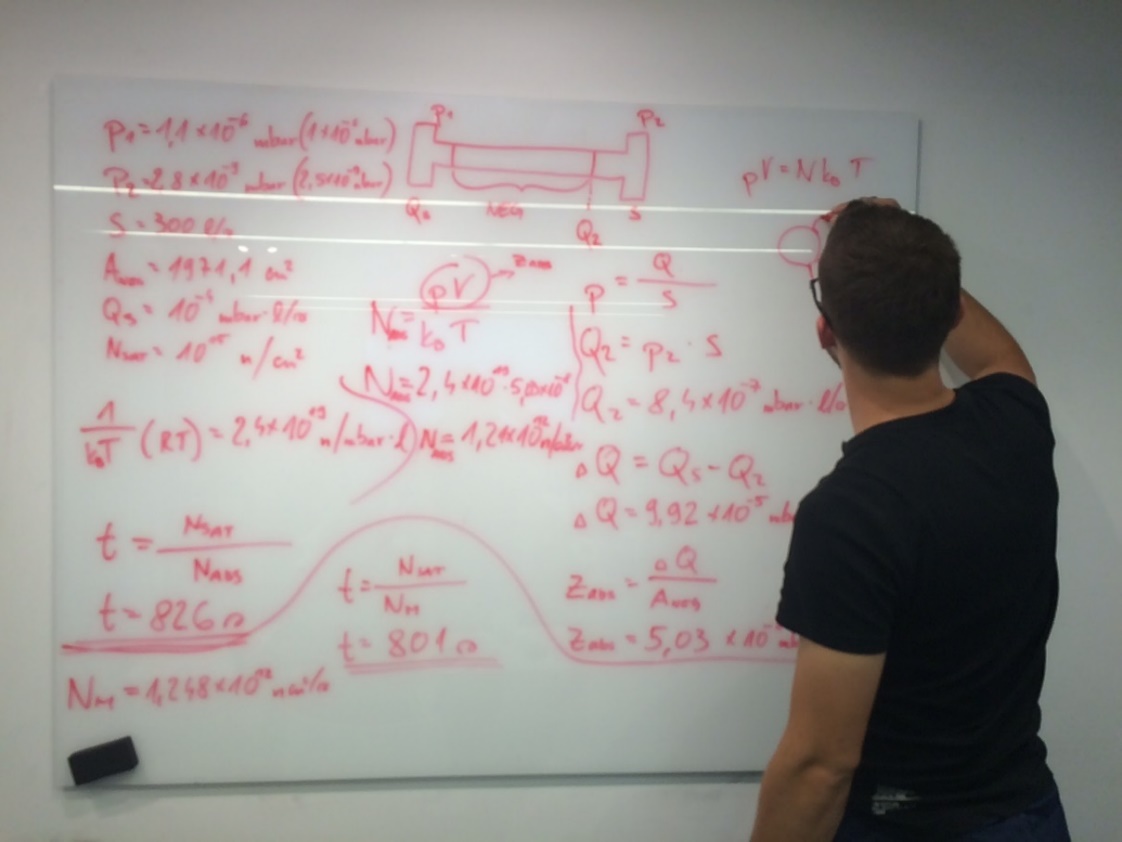 15/06/2017
12
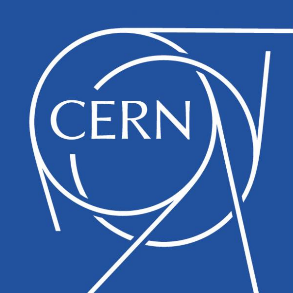 Question 2: time for complete saturation - analytical way
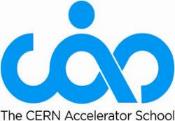 15/06/2017
13
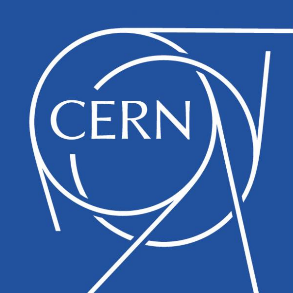 Question 2: time for complete saturation - analytical way
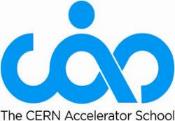 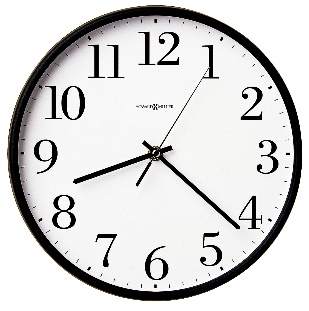 13.77 min
15/06/2017
14
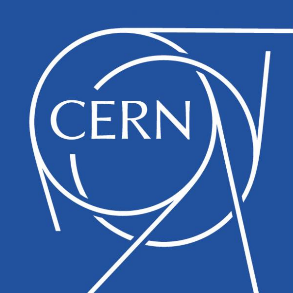 Question 2- time for complete saturation in Molflow
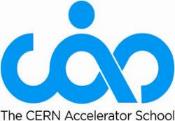 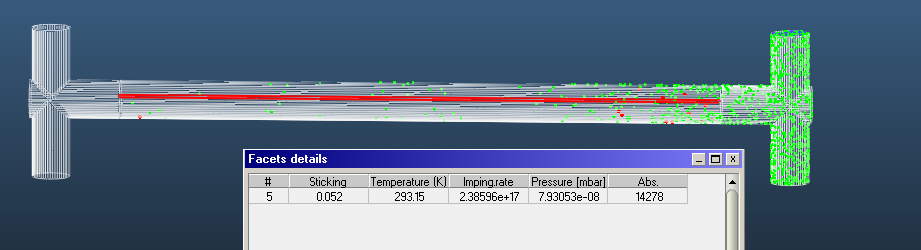 Engineering way: Using Molflow+ to solve the problem
1) Select a facet of the NEG area and read impingement rate : 2.4 x1017 molecules*m-2*s-1 = 2.4 x1013 molecules*cm-2*s-1
2) The impingement rate times the sticking factor of the NEG of 0.05 gives us the number of absorbed particles per area Nabs = 1.2x1012 molecules*cm-2*s-1
3) We know that NEG coating is saturated at Nsat =1015 molecules*cm-2
4) The full saturation is reached at t=Nsat/NAbs    
t=1015 molecules*cm-2/2.4 x1013 molecules*cm-2*s-1= 833 s
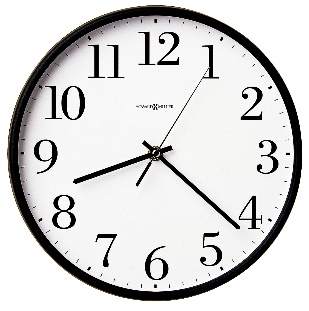 13.88 min
15/06/2017
15
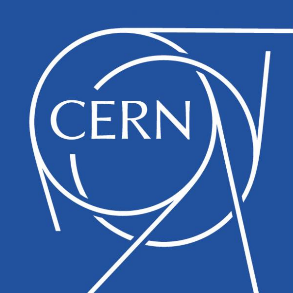 Question 3
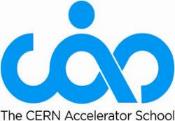 What was the transmission ratio of the gas for the pressure ratio given in the task?
By changing the simulation parameters, make a “transmission ratio as a function of the sample’s sticking factor” plot given that:
X axis: different sticking factor values (around 5-7 different values)
Y axis: gas transmission ratio
15/06/2017
16
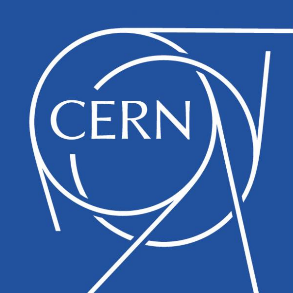 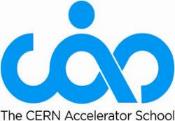 Question 3: trans. probability andpressure ratio as a function of α
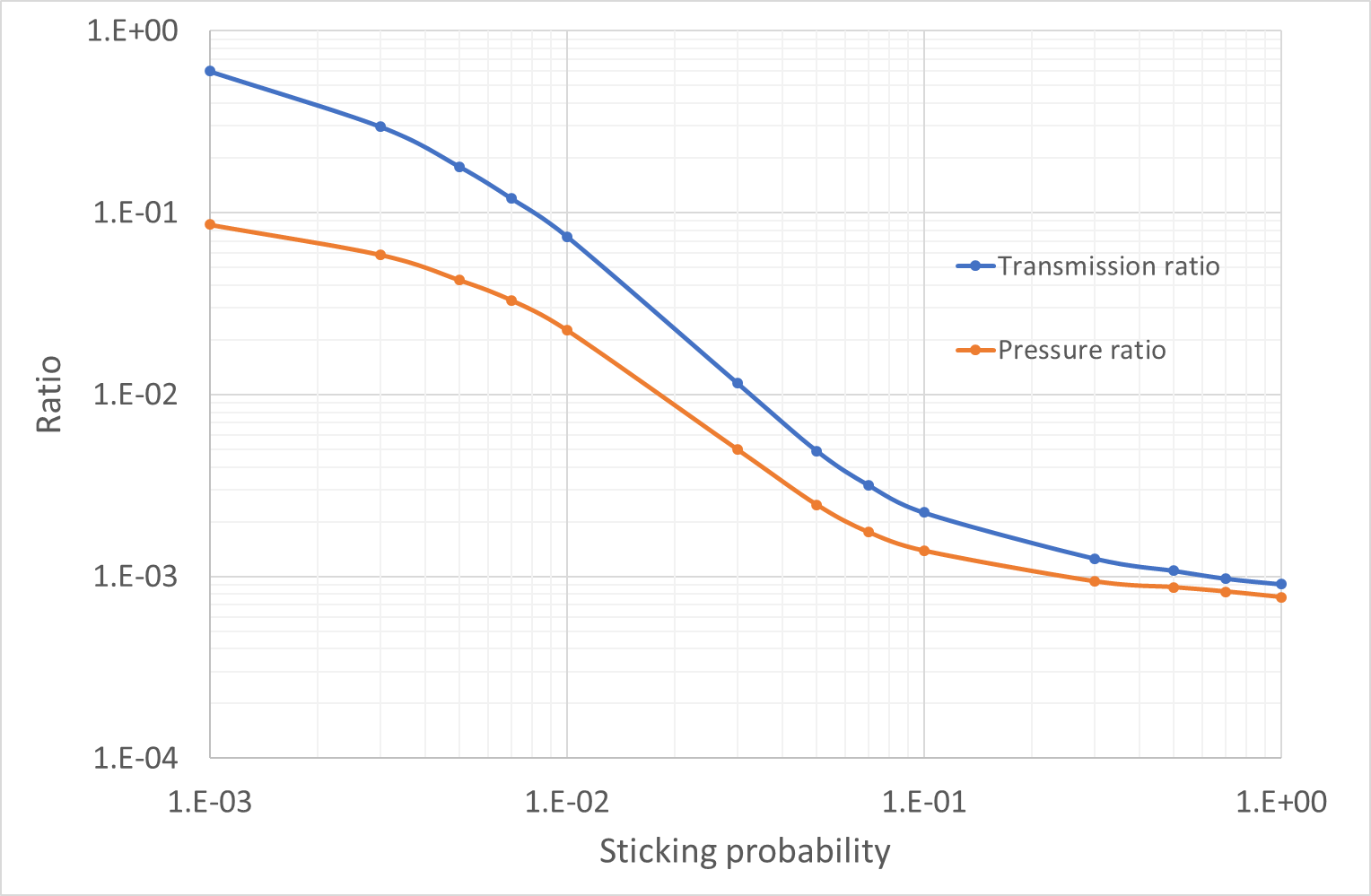 5.E-2
15/06/2017
17
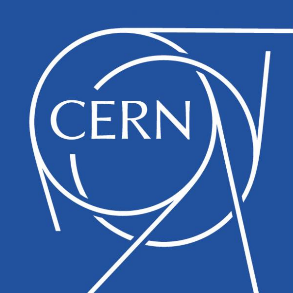 Real life applications
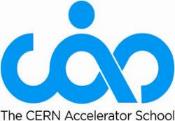 Ref.: CERN, building 101
18
15/06/2017
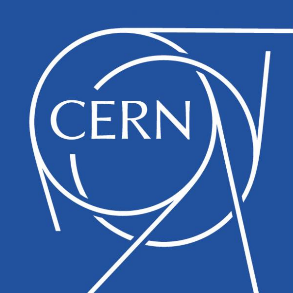 Reference paper
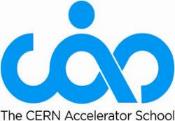 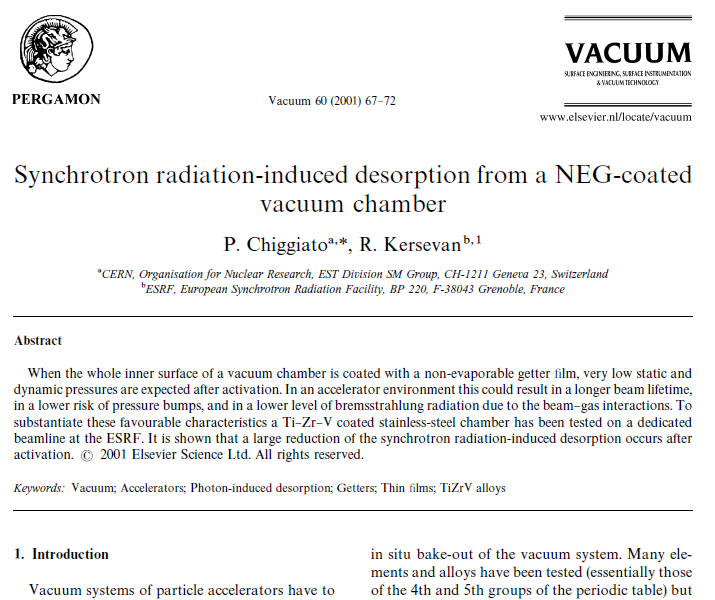 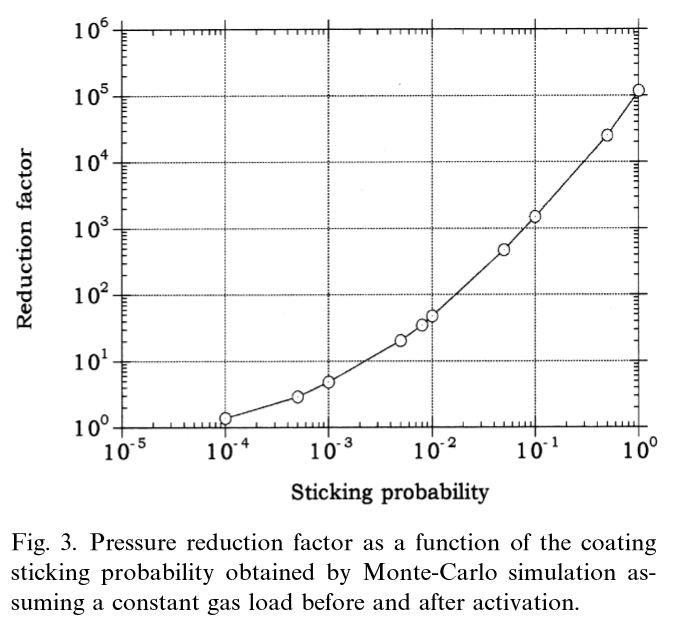 15/06/2017
19
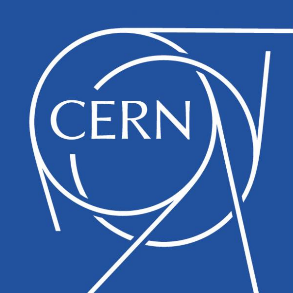 Conclusions
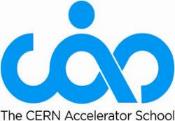 Tutorial based on a real world application
The same problem was addressed analytically and numerically
With the basic knowledge of vacuum technology, Molflow becomes a very powerful tool
15/06/2017
20
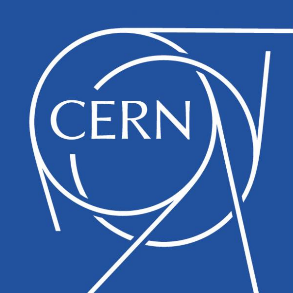 Final conclusionHard work & Ice cream
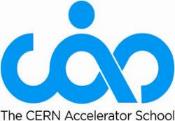 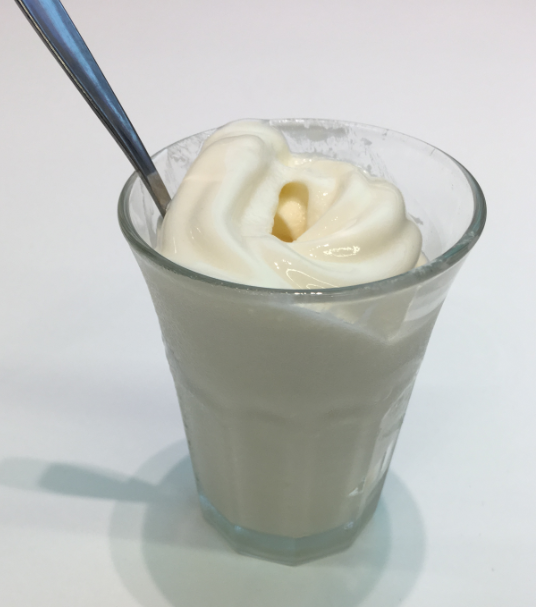 15/06/2017
21